ΠΡΟΓΡΑΜΜΑ ΜΕΤΑΠΤΥΧΙΑΚΩΝ ΣΠΟΥΔΩΝ "ΦΙΛΟΣΟΦΙΑ"
ΗΘΙΚΗ ΤΟΥ ΠΟΛΕΜΟΥ
ΑΝΤΙΡΡΗΣΗ ΣΥΝΕΙΔΗΣΗΣ
Γεώργιος Μπούτλας, MD, PhD
Ερευνητής του Εργαστηρίου Εφαρμοσμένης Φιλοσοφίας του ΕΚΠΑ
email: gboutlas@philosophy.uoa.gr
Τους  πρωτοχριστιανικούς αιώνες  λόγω της ολοκληρωτικής  καταδίκης της βίας από την  Καινή Διαθήκη, οι χριστιανοί προτιμούν να γυρίσουν και το άλλο μάγουλο σε αυτόν που τους χτυπά παρά να ανταποδώσουν.
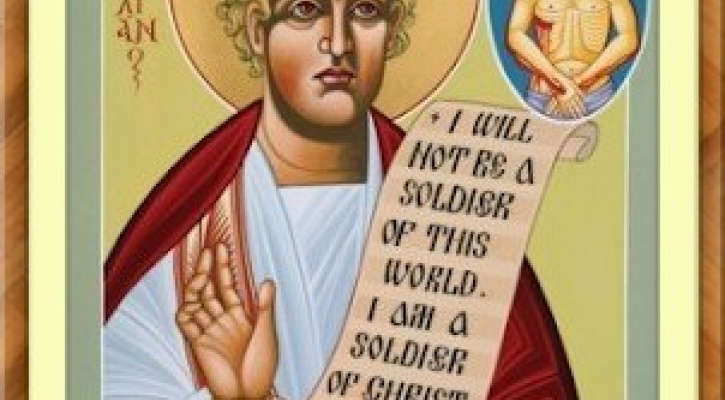 Η πρώτη καταγεγραμμένη ιστορικά αντίρρηση συνείδησης του Μαξιμιλιανού που κληρώθηκε στον ρωμαϊκό στρατό το 295μ.χ. 
Άρνηση  υπηρέτησης –εκτέλεση. Ανακηρύχθηκε  Άγιος από την Ρωμαιοκαθολική εκκλησία.
Η αντίρρηση συνείδησης στο πλαίσιο της ηθικής του πολέμου είναι η πράξη άρνησης υπηρέτησης της στρατιωτικής θητείας που στηρίζεται στο επιχείρημα της ελευθερίας της συνείδησης, της σκέψης ή των θρησκευτικών πεποιθήσεων.
Η χριστιανική θρησκεία επίσημη θρησκεία της Ρωμαϊκής αυτοκρατορίας το 313μ.Χ. από τον Μεγάλο Κωνσταντίνο.  
Επιτακτική  η ανάγκη να ξεπεραστεί η απροθυμία των Χριστιανών να πολεμήσουνοι Βησιγότθοι καταλαμβάνουν το 410 τη Ρώμη. 
Ο Ιερός Αυγουστίνος ανατρέχει στην Παλαιά Διαθήκη και την βία που ευλογείται από τον βιβλικό θεό. Ο αυτοκράτορας είχε το ίδιο με τον Θεό στην τιμωρία του κακού και την επιβολή της ειρήνης ακόμα και με αγριότητες και σφαγές αθώων.
Ο  Αυγουστίνος θέτει δύο συνθήκες για τον δίκαιο πόλεμο: Α) να είναι δικαιολογημένος από κάποια αυθεντία Β) να γίνεται για δίκαιο σκοπό (τιμωρία κακού και ειρήνη).
Τον  18ο αιώνα άδεια στους Κουακέρους να εξαιρεθούν από τη στρατιωτική θητεία λόγω  των προβλημάτων που δημιούργησαν στην πρώτη προσπάθεια να συσταθεί ένας Βρετανικός τακτικός στρατός το 1757.
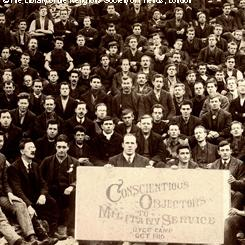 Σήμερα σε  πολλές χώρες η ΑΣ επιτρέπεται με το αντίτιμο μιας εναλλακτικής πολιτικής θητείας. 
Οι ΑΣ αυτοχαρακτηρίζονται ειρηνιστές, ή αντιιμπεριαλιστές ή αντιμιλιταριστές ή απάτριδες από φιλοσοφική σκοπιά. 
Στις 8 Μαρτίου του 1995, η επιτροπή Ανθρωπίνων δικαιωμάτων των ΗΕ διακήρυξε ότι «τα πρόσωπα που υπηρετούν τη στρατιωτική τους θητεία δεν θα πρέπει να στερούνται του δικαιώματος να εκφράσουν ΑΣ στη στρατιωτική θητεία». 
Το  1998 η διάταξη 1998/77 αναγνωρίζει ότι «τα πρόσωπα που υπηρετούν τη στρατιωτική τους θητεία είναι δυνατόν να αναπτύξουν ΑΣ». Αυτό το δικαίωμα έχει επεκταθεί και στην εργασία στη στρατιωτική βιομηχανία. 
Σε  πολλές περιπτώσεις οι ΑΣ έχουν εκτελεσθεί, φυλακιστεί ή τιμωρηθεί με πολλούς τρόπους, ανάλογα με το δίκαιο της χώρας τους. 
Ο ορισμός της ΑΣ ποικίλλει από χώρα σε χώρα 
Η  αναγνώριση ξεκινά κυρίως από τη θρησκευτική ΑΣ και νομικά επεκτείνεται πλέον και σε άλλες κατηγορίες.
Το θέμα της αντίρρησης συνείδησης εμβληματικά εμφανίζεται στην ηθική του διάσταση στις δίκες της Νυρεμβέργης. 
Η  νομολογία δεν έκανε αποδεκτό το επιχείρημα της υπεράσπισης ‘εκτελούσα εντολές’.  
Όχι  απλώς δικαίωμα αλλά ουσιαστικά μια υποχρέωση στην ΑΣ όταν οι εντολές καταφανώς παραβιάζουν την ηθική του πολέμου. 
Οι  Γερμανοί στρατιώτες είχαν το στοιχειώδες δικαίωμα στην άρνηση σε παράνομες πράξεις(Χάνα Άρεντ στη Η Δίκη του Άιχμαν) 
Το στρατιωτικό τους βιβλιάριο ανέγραφε αυτό το δικαίωμα πολλοί έκαναν χρήση του στο ανατολικό μέτωπο αρνούμενοι να συμμετέχουν σε μαζικές εκτελέσεις πολιτών δεν υπέστησαν δίωξη. 
Η έρευνα του Μilgram για την υπακοή θίγει σημαντικές παραμέτρους που ερμηνεύουν την ανθρώπινη συμπεριφορά. 
Συνηθισμένοι  άνθρωποι είναι ικανοί να προξενήσουν κακό σε έναν συνάνθρωπο τους, ειδικά όταν δεν αναλαμβάνουν οι ίδιοι τις ευθύνες των πράξεων τους καιι υπακούν εντολές χωρίς να σκέφτονται και να τις αξιολογούν.
Στη συνέχεια της Νυρεμβέργης, το πείραμα Milgram συνεισφέρει στη ψυχολογική ερμηνεία της υπακοής και είχε ευρύτατη επίδραση η οποία φτάνει μέχρι και σήμερα, απόδειξη αυτού η ταινία Experimenter του 2015 η οποία προκάλεσε μεγάλο ενδιαφέρον.
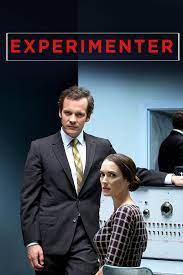 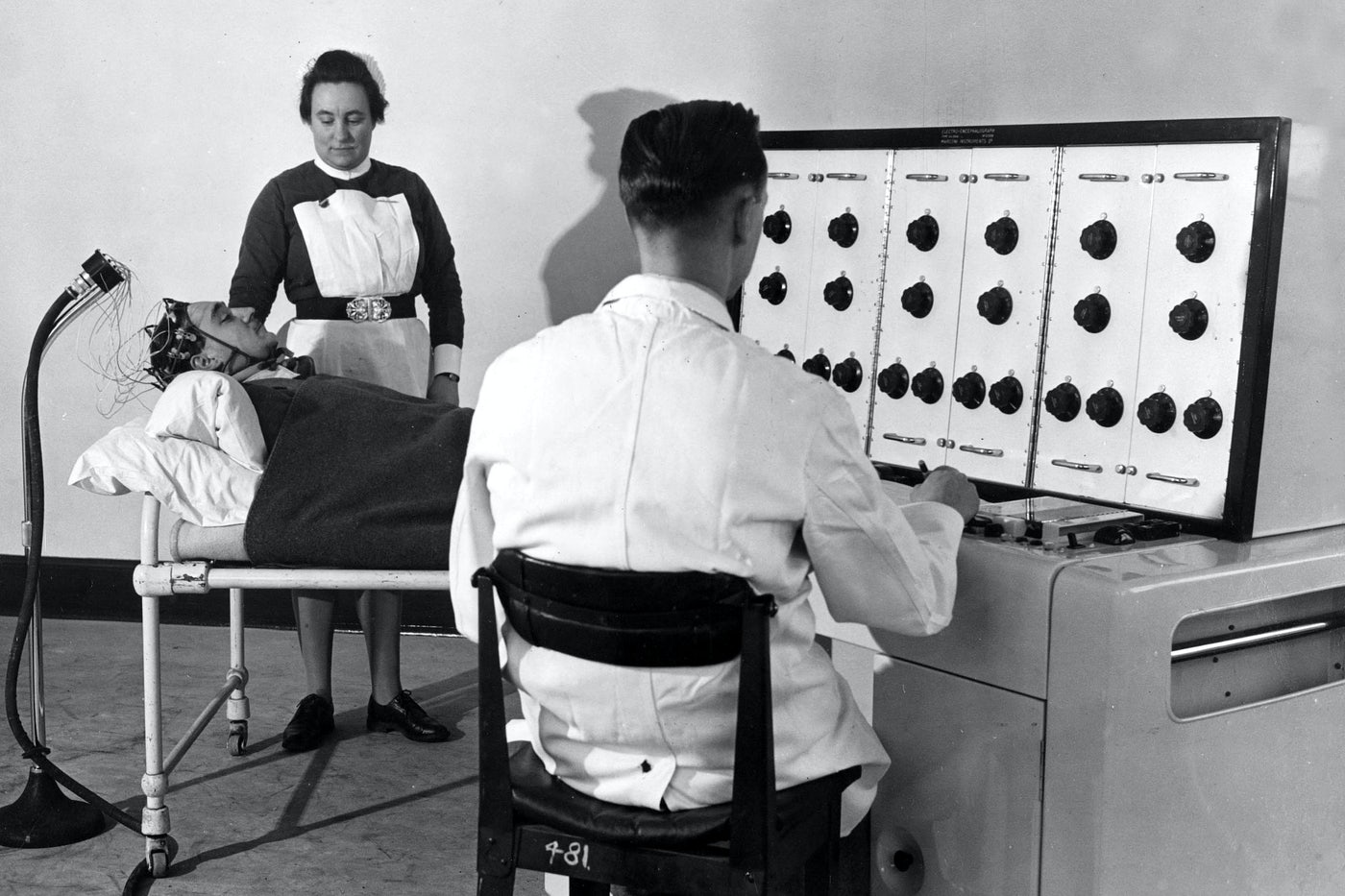 Φιλοσοφικές θεωρίες και αντίρρηση συνείδησης 
Νομική βάση της  ΑΣ ουσιαστικά δεοντολογική. Σεβασμός  της ηθικής αυτονομίας των στρατιωτών και των πιθανών κληρωτών.   
Η  στάση του Καντ στο θέμα αυτό είναι πολύ πιο πολύπλοκη. 
Η  οπτική του Rawls: η θετική στάση απέναντι στην ΑΣ διατηρεί την ηθική ισότητα μεταξύ των στρατιωτών, μεταξύ των στρατιωτών και των πολιτών, και μεταξύ των ΑΣ και περιστασιακών ΑΣ. 
Η ωφελιμοκρατική οπτική του Mill: η δυνατότητα ΑΣ αυξάνει την γενική ωφέλεια με την πιθανή επίσπευση του τέλους ενός πολέμου, ο οποίος δεν αποφέρει γενικό όφελος, αποφεύγοντας την απομείωση της ωφέλειας που αποφέρει ο μη σεβασμός της διαφωνίας. 
Rawls   Θεωρία της Δικαιοσύνης 
Peter Singer Democracy and Disobedience 
Η θέση του Καντ στο θέμα της υπακοής στην εξουσία: «Θεωρία και πράξη» , Μεταφυσικη των Ηθών, Προς την Αίώνια Ειρήνη.
Rawls
Διαφοροποίηση της πολιτικής ανυπακοής (ΠΑ) από την ΑΣ και άλλες πράξεις αντίστασης. 
Πολιτική  ανυπακοή  είναι: « η δημόσια, μη βίαιη, συνειδησιακή αλλά παρ’ όλα αυτά πολιτική δράση που εκδηλώνεται ενάντια στον νόμο, με σκοπό συνήθως τη μεταβολή του νόμου ή των πολιτικών επιλογών της κυβέρνησης». 
Συνιστά  μια πολιτική πράξη η οποία καθοδηγείται και δικαιολογείται από πολιτικές αρχές, τις αρχές της δικαιοσύνης.
 Δεν επικαλείται προσωπική ηθική ή κάποιο θρησκευτικό δόγμα αλλά την αντίληψη της δικαιοσύνης που συμμερίζεται από κοινού με τους άλλους 
Μια  μειονότητα που επί μακρόν υφίσταται μια άδικη μεταχείριση που καταπατά τις αρχές της ισότητας και τις βασικές ελευθερίες, φέρνει την πλειοψηφία αντιμέτωπη με το θέμα αυτό και απαιτεί τη δικαίωση των αιτημάτων της ως νόμιμων. 
Είναι   μη βίαιη -βρίσκεται μέσα στο πλαίσιο της πίστης στον νόμο . 
Η ΠΑ μεταξύ της νόμιμης διαμαρτυρίας από τη μια και της ΑΣ και των ποικίλων μορφών αντίστασης από την άλλη.  
Ο πολιτικός μαχητής αμφισβητεί το υφιστάμενο πολιτικό σύστημα με ένα πολύ βαθύτερο τρόπο.
Η ΑΣ  ως μια επέκταση της θεωρίας της δικαιοσύνης στο δίκαιο των εθνών. 	
Ορίζεται ως «η μη συμμόρφωση με μια, κατά το μάλλον ή ήττον, άμεση νομική επιταγή ή διοικητική εντολή» η προσταγή δε αυτή μας έχει δημόσια επιδοθεί από τις αρχές. 
Η  άρνηση των μαρτύρων του Ιεχωβά να απευθύνουν χαιρετισμό στη σημαία. 
Η  άρνηση του  Thoreau να καταβάλλει φόρους με το επιχείρημα ότι η καταβολή του συνιστά αδικία. 
Η αντίδραση αυτή προϋποθέτει ότι είναι γνωστή στις αρχές (αρχή της δημοσιότητας). 
Η  παράβαση του νόμου για τους φυγάδες δούλους. 
Σε αντίθεση με την ΠΑ η ΑΣ δεν εμπίπτει στο δημόσιο χώρο και όσοι την εκφράζουν θεωρούν ότι η αμοιβαία κατανόηση με τους άλλους πολίτες είναι ανεδαφική.  
Η ΑΣ δεν είναι αναγκαίο να στηρίζεται σε πολιτικές αρχές αλλά μπορεί να στηρίζεται σε θρησκευτικές ή άλλες αρχές που δεν συμπίπτουν με τη συνταγματική τάξη. 
Μπορεί  να στηρίζεται σε πολιτικές αρχές σε περιπτώσεις κραυγαλέων παραβιάσεων των αναγνωρισμένων πολιτικών αρχών.
Είναι  δυνατόν ο ειρηνιστής να εξαιρεθεί από την εκπλήρωση της στρατιωτικής του θητείας σε ένα δίκαιο πόλεμο (αν υπάρχουν τέτοιοι πόλεμοι);
Ο Rawls θεωρεί ότι θα πρέπει να αντιμετωπίσουμε τον ειρηνισμό με σεβασμό και όχι απλά να τον ανεχόμαστε διότι αυτός εναρμονίζεται εύλογα σε σημαντικό βαθμό με τις αρχές της δικαιοσύνης. 
Οι πολιτικές αρχές της κοινότητας με την κοσμοθεωρία του ειρηνιστή έχουν κοινή την απέχθεια για τον πόλεμο, τη βία  και την πίστη στη μεταχείριση των ανθρώπων ως ηθικών προσώπων. 
Τόσο η ηθική όσο και η θρησκευτική ελευθερία προκύπτουν από την ανάγκη ίσης ελευθερίας, και «Όσοι αρνούνται την ελευθερία της συνείδησης δεν μπορούν να δικαιολογήσουν τη στάση τους ούτε με τον φιλοσοφικό σκεπτικισμό ή τη θρησκευτική αδιαφορία ούτε με την επίκληση κοινωνικών ή κρατικών συμφερόντων. Ο περιορισμός της ελευθερίας δικαιολογείται μόνον όταν είναι αναγκαίος για την ίδια την ελευθερία, για να αποτραπεί μια χειρότερη προσβολή της.» (Rawls 2017, 258- 259)
Εάν ο πολίτης θεωρεί ότι ο ηθικός νόμος του πολέμου παραβιάζεται συστηματικά, ο ίδιος έχει δικαίωμα (και ίσως ηθική υποχρέωση όταν οι αιτίες της σύρραξης γεννούν επαρκείς αμφιβολίες) να αρνηθεί να καταταγεί στις ένοπλες δυνάμεις. 
Εφόσον  καταταγεί είναι δυνατόν κάτω από την πίεση της στρατιωτικής υπακοής να αναγκαστεί να διαπράξει πράξεις άδικες. 
Μια μορφή επιλεκτικού ειρηνισμού λέει ο Rawls μπορεί να αποτελεί μια εξαιρετικά έλλογη στάση. 
Όχι  ένας γενικός (και ίσως ουτοπικός) ειρηνισμός αλλά μια ΑΣ βασισμένη σε συγκεκριμένους λόγους για μια συγκεκριμένη σύρραξη. 
Ο γενικός ειρηνισμός είναι ακίνδυνος και γι’ αυτόν τον λόγο οι κυβερνήσεις τον αποδέχονται.
Αυτό που τρομάζει τις κυβερνήσεις όταν διαπράττουν ένα άδικο πόλεμο είναι η ΑΣ η οποία με εύλογα επιχειρήματα που στηρίζονται στις αρχές της δικαιοσύνης μπορεί σοβαρά να βλάψουν τις αξιώσεις τους και να καταστήσουν, εφόσον γενικευτούν, αδύνατη τη συνέχιση ενός άδικου πολέμου.
Καντ 
Η προβληματική ενός δικαιώματος αντίστασης– βίας έναντι της κρατικής εξουσίας απορρίπτεται κατηγορηματικά από τον Καντ. 
Αιώνια Ειρήνη : «Είναι η εξέγερση ένα νόμιμο μέσο που επιτρέπεται να χρησιμοποιήσει ένας λαός για να αποτινάξει την καταπιεστική εξουσία ενός λεγόμενου τυράννου;  …Τα δικαιώματα του λαού θίγονται, και αυτός (ο τύραννος) διόλου δεν αδικείται με την εκθρόνισή του ως προς τούτο δεν χωρεί αμφιβολία. Παρά ταύτα είναι στον μέγιστο βαθμό άδικο εκ μέρους των υπηκόων να γυρεύουν το δίκιο τους με αυτό τον τρόπο, και επ' ουδενί δεν μπορούν να παραπονιούνται για αδικία αν νικηθούν σε αυτήν τη διαμάχη και στη συνέχεια πρέπει λόγω αυτής της ήττας να τιμωρηθούν σκληρότατα.» 
Λογική  αντίφαση που καθιστά μη συνεκτικό τον γνώμονα της εξέγερσης: «αν κανείς ήθελε να θέσει ως όρο σε ορισμένες περιπτώσεις να ασκείται βία στην κεφαλή του κράτους... τότε όμως εκείνη δεν θα ήταν η κεφαλή του κράτους, ή αν και οι δύο εξουσίες ετίθεντο ως όροι για την ίδρυση του κράτους, η ίδρυση τούτη δεν θα ήταν καθόλου δυνατή, κάτι που όμως ήταν η πρόθεση του λαού.»
Η  καταδίκη του Καντ της αντίστασης στην εξουσία ουσιαστικά υποκρύπτει φόβο του για τη δυνατότητα νομικής και ηθικής νομιμοποίηση της βίας, η οποία θα μπορούσε να υποσκάψει την ίδια την ύπαρξη ενός δημοκρατικού κράτους. 
Το  ειρηνιστικό κίνημα ή οι θρησκείες που θέτουν το αντιπολεμικό πρόταγμα ως υποχρέωση των πιστών τους, δεν ενέχουν τέτοιους κινδύνους. 
Πιθανόν  σε σύγχρονα συμφραζόμενα ο Καντ ίσως είχε μια θέση παρόμοια με την Ρωλσιανή. 
Η προβληματική αυτή τίθεται στο επίπεδο του δικαίου και της πολιτικής και όχι σε ατομικό επίπεδο. 
Το  μόνο δικαίωμα αντίστασης του λαού και των αντιρρησιών είναι αυτό που ο Καντ αποκαλεί δημόσια χρήση του Λόγου. 
«Συλλογίζεστε όσο θέλετε αλλά υπακούτε». Και αυτό μέχρις ότου μπορέσετε να αλλάξετε αυτό με το οποίο διαφωνείτε, με τη δημόσια χρήση του λόγου σας.
Καντ «Θεωρία και πράξη» : κάθε πολίτης θα πρέπει να έχει την ευκαιρία «να κάνει δημόσια γνωστή τη γνώμη του πάνω σε ότι του φαίνεται άδικο στην κοινότητα». 
Η  ελευθερία της πένας ως το μόνο νόμιμο μέσον του λαού για τη διεκδίκηση των δικαιωμάτων του απέναντι στην εξουσία αλλά και ως το μόνο μέσον της εξουσίας για να ενημερωθεί για αυτά που χρήζουν αλλαγής. 
Μπορούμε  να ελπίζουμε σε μια συμφιλίωση μεταξύ ηθικού και θετικού νόμου. 
Ο σεβασμός για τους νόμους της κοινωνίας δεν σημαίνει τυφλή υπακοή. Αντίθετα, επιβάλλει τη συμμετοχή μας στον διάλογο  για την κοινωνική αναμόρφωση. 
Ο  πρωθυπουργός της Αυστραλίας την εποχή που υπήρχε στη χώρα ένα ισχυρό κίνημα ανυπακοής στη στράτευση Αυστραλών κληρωτών στο Βιετνάμ: «αναφορικά με την υποκίνηση των πολιτών  να παραβούν τον νόμο, νομίζω ότι δεν υπάρχει οποιαδήποτε δικαιολογία γι αυτούς από την κοινότητα που έχουν την ευκαιρία να αλλάξουν τον νόμο μέσω των εκλογών».
Cristopher Cowley “Moral Dilemmas in Greek Tragedies”: υπάρχουν σήμερα αξίες για τις οποίες θα επιθυμούσαμε ακόμη και να πεθάνουμε όπως η Αντιγόνη, κάτω από ανάλογες αντιξοότητες. 
«Στις μοντέρνες δημοκρατικές κοινωνίες τέτοιες αντιξοότητες είναι σπάνιες εφόσον το σύστημα επιτρέπει στην διαφωνία να ακουστεί, και όντως, εάν αποκτήσει φωνή από επαρκή αριθμό ατόμων, να γίνει σεβαστή (Cowley 2001). 
 Ο νομικός πλουραλισμός «διατυπώνει την θεωρητική εικασία ότι το δίκαιο επιχειρεί τη ρύθμιση της κοινωνικής δραστηριότητας μέσω μιας κυκλικού τύπου αλληλεπίδρασης με άλλα ρυθμιστικά πεδία, π. χ. της ηθικής» (Ρεθυμιωτάκη 2018, 172).
Το κράτος επομένως θα πρέπει να αναγνωρίσει το δικαίωμα αντίρρησης συνείδησης στα αμφιλεγόμενα και εξόχως πολωτικά θέματα της ευθανασίας και της άμβλωσης όπως και της στράτευσης. Θέματα που διακυβεύονται κεντρικές για τη διαχρονική κοινή ηθική αξίες όπως η ζωή, ο θάνατος, η φόνευση. 
Απάντηση  στον γρίφο της διακυβέρνησης των σημερινών πολύπλοκων κοινωνιών  (Ρεθυμιωτάκη 2018, 181). 
Charles Taylor: ότι η ακαμψία του διαδικαστικού φιλελευθερισμού μπορεί γρήγορα να αποβεί μη ρεαλιστική για τον κόσμο του αύριο (Taylor 2016, 116).
Peter Singer,  Democracy and Disobidience
Οι  νομικές και οι πολιτικές υποχρεώσεις είναι στη βάση τους ηθικές, διότι εάν παρέμενε η βάση τους νομική η πολιτική τότε θα οδηγούμασταν σε μια εις άπειρον αναδρομή. 
Ο Singer εντοπίζει μια τάση στην πολιτική φιλοσοφία μετά τις δίκες της Νυρεμβέργης, υποχρέωσης αντίστασης σε μια μη δημοκρατική κυβέρνηση, μια πολιτική υποχρέωση δηλαδή στην ανυπακοή στις εντολές ενός κακόβουλου ολοκληρωτικού καθεστώτος
Εάν  οι Ναζί είχαν κρατήσει τις δημοκρατικές διαδικασίες και είχαν επιτρέψει την ελευθερία του λόγου τότε οι στρατιώτες θα ήταν υποχρεωμένοι να υπακούσουν στις εντολές γενοκτονίας των Εβραίων; 
καταληκτικό συμπέρασμα : Αν και υπάρχει μεγάλη αλήθεια στη θέση ότι σε μια δημοκρατική κοινωνία θα πρέπει σε πολύ μεγαλύτερο βαθμό να υπακούμε στον νόμο, εν τούτοις αυτό που ορίζεται ως δημοκρατική κοινωνία απέχει πολύ από αυτό που υφίσταται. Οι σύγχρονες δημοκρατίες αν και αναγνωρίζουν πολλά και αντικρουόμενα συμφέροντα, ωστόσο όπως είναι εύκολα διακριτό ορισμένα συμφέρονται ‘έχουν το πάνω χέρι’ ενώ συγχρόνως τα συμφέρονται κάποιων ομάδων δεν εκπροσωπούνται καθόλου. Οι ομάδες που έχουν πολύ μικρή ή καθόλου συμμετοχή στις αποφάσεις δεν μπορούν να εγκαλούνται σε υπακοή.
Συμπερασματικά  στο θέμα της ΑΣ: 
Δεν  περιορίζεται στην στράτευση ή τη συμμετοχή σε πόλεμο αλλά διαπερνά όλες τις κοινωνικές δράσεις στις οποίες η προσωπική αυτονομία έρχεται σε σύγκρουση με το κοινό συμφέρον είναι δηλαδή άλλη μια εκδήλωση αυτής της σύγκρουσης. 
2. Υπάρχει σαφής υπεροχή των δημοκρατικών κοινωνιών στην απαίτηση συμμετοχής των πολιτών στις πολιτικές αποφάσεις λόγω του ότι αυτοί έμμεσα έχουν ήδη συναινέσει υπόρρητα σε αυτές μέσω της απλή διαβίωσής τους στη δημοκρατική πολιτεία και τη δυνατότητα συμμετοχής στις αποφάσεις που τους δίδεται. 
3. Είναι μια ένδειξη ανωτερότητας του δημοκρατικού πολιτεύματος η ανοχή  της πολιτικής ανυπακοής σίγουρα αλλά και της ΑΣ στη συνέχεια ως δειγμάτων της αναγνώρισης της διαλεκτικής των διαφορετικών απόψεων που οδηγούν την κοινωνία προς την ηθική και πολιτική τελείωσή της
Βιβλιογραφία
Bermudez, Mariana Rojas, «Δημόσια και ιδιωτική χρήση του λόγου στο ‘Τι είναι Διαφωτισμός’», στο Ιμμάνουελ Καντ Πρακτικός Λόγος και Νεωτερικότητα,  επιμ. Κων. Καβουλάκος, Αλεξάνδρεια, 2006.
Clifford, G. “Legalizing Selective Conscientious Objection”. Public Reason 3 (2011): 22-38.
Malament, D. “Selective Conscientious Objection and the Gillette Decision”. In War andMoral Responsibility. M. Cohen et al., eds. Princeton, 1974.
Rawls, J. Πολιτικός φιλελευθερισμός. Μετ. Σ. Μαρκέτος. Αθήνα, 2004. (Ελευθερία της έκφρασης σσ. 191-408)
Rawls, John, Θεωρία της δικαιοσύνης, Επιμέλεια Ανδρέας Τάκης, μετάφραση Φίλιππος Βασιλόγιαννης, Βασίλης Βουτσάκης, Φιλήμων Παιονίδης, κ.ά., Πόλις, 2017. (58. Η δικαιολόγηση της αντίρρησης συνείδησης και 59. Ο ρόλος της πολιτικής ανυπακοής)
Singer, Peter. Democracy and Disobedience. Clarendon Press,1973.
Wit, E. C., “Kant and the Limits of Civil Obedience,” Kant-Studien B. 90, H. 3, 1999, pp. 1-22. http://www.math.rug.nl/~ernst/kant.htm
Παπαγεωργίου, Κωνσταντίνος, Πόλεμος και δικαιοσύνη, Εκδ. Πόλις, 2020.